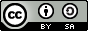 This work is licensed under a Creative Commons Attribution-ShareAlike 4.0 International License. This presentation is released under Creative Commons-A6ribute,on 4.0 License. You are free to use, distribute and modify it ,
including for commercial purposes, provided you acknowledge the source.
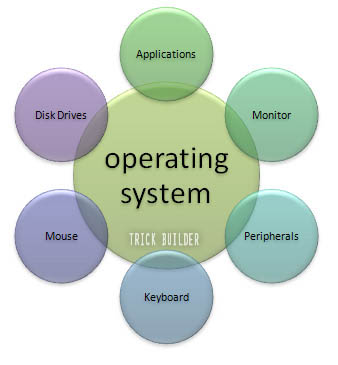 Module 3: Process Concept and Scheduling
Topic – Deadlock
CS-2013 (Operating System)
Lecture -15
Topic to be Cover
Methods for Handling Deadlocks
there are three different methods for dealing with the deadlock problem:
We can use a protocol to ensure that the system will never enter a deadlock state.(either a deadlock prevention or a deadlock-avoidance scheme.).
We can Allow the system to enter a deadlock state and then recover. (can provide an algorithm that examines the state of the system to determine whether a deadlock has occurred, and an algorithm to recover from the deadlock.)
Ignore the problem and pretend that deadlocks never occur in the system; used by most operating systems, including UNIX.
Sir Padampat Singhania University
Deadlock Prevention
Deadlock prevention is a set of methods for ensuring that at least one of the necessary conditions cannot hold. These methods prevent deadlocks by constraining how requests for resources can be made.

By ensuring that at least one of these conditions cannot hold, we can prevent the occurrence of a deadlock.


Mutual Exclusion – The mutual-exclusion condition must hold for non-sharable resources. it is not required for sharable resources since they do not require mutually exclusive access, and thus cannot be involved in a deadlock. In general it is not possible to prevent deadlocks by denying the mutual-exclusion condition:
Sir Padampat Singhania University
Hold and Wait – To ensure that the hold-and-wait condition never occurs in the system, we must guarantee that, whenever a process requests a resource, it does not hold any other resources

Protocol 1: 
we can allow each process to request and be allocated all its resources before it begins execution.

Protocol 2: 
we can allows a process to request resources only when the process has none. A process may request some resources and use them. Before it can request any additional resources, however, it must release all the resources that it is currently allocated.
Sir Padampat Singhania University
Example: process that copies data from a tape drive to a disk file, sorts the disk file, and then prints the results to a printer. 

Using protocol 1.
If all resources must be requested at the beginning of the process, then the process must initially request the tape drive, disk file, and the printer. It will hold the printer for its entire execution, even though it needs the printer only at the end.

Using protocol 2:
The second method allows the process to request initially only the tape drive and disk file. It copies from the tape drive to the disk, then releases both the tape drive and the disk file. The process must then again request the disk file and the printer. After copying the disk file to the printer, it releases these two resources and terminates.
Sir Padampat Singhania University
There are two main disadvantages to these protocols. 

Resource utilization may be low.
since many of the resources may be allocated but unused for a long period. In the example given, for instance, we can release the tape drive and disk file, and then again request the disk file and printer, only if we can be sure that our data will remain on the disk file. If we cannot be assured that they will, then we must request all resources at the beginning for both protocols.

Starvation is possible. 
A process that needs several popular resources may have to wait indefinitely, because at least one of the resources that it needs is always allocated to some other process.
Sir Padampat Singhania University
Deadlock Prevention (Cont.)
No Preemption – The third necessary condition is that there be no preemption of resources that have already been allocated

Protocol 1:
If a process that is holding some resources, requests another resource that cannot be immediately allocated to it, 
then all resources currently being held are released.
Preempted resources are added to the list of resources for which the process is waiting.
Process will be restarted only when it can regain its old resources, as well as the new ones that it is requesting.
Sir Padampat Singhania University
Protocol 2: 
if a process requests some resources, 
we first check whether , they are available. 
If they are, we allocate them. 
If they are not available, 
we check whether they are allocated to some other process that is waiting for additional resources. 
If so, we preempt the desired resources from the waiting process and allocate them to the requesting process. 
If the resources are not either available or held by a waiting process, the requesting process must wait.
Sir Padampat Singhania University
Circular Wait – we can impose a total ordering of all resource types, and require that each process requests resources in an increasing order of enumeration.
Let R = {R1, R2……Rm} be the set of resource types. 
We assign to each resource type a unique integer number, which allows us to compare two resources and to determine whether one precedes another in our ordering. 
we define a one-to-one function F: R —> N, where N is the set of natural numbers.
Sir Padampat Singhania University
Deadlock Avoidance
An alternative method for avoiding deadlocks is to require additional information about how resources are to be requested.

With the knowledge of the complete sequence of requests and releases for each process, the system can decide for each request whether or not the process should wait in order to avoid a possible future deadlock.

To make decision the system consider the resources currently available, the resources currently allocated to each process, and the future requests and releases of each process.
Sir Padampat Singhania University
Deadlock Avoidance cont.…..
Requires that the system has some additional a priori information  available. 

The various algorithms that use this approach differ in the amount and type of information required.
Simplest and most useful model requires that each process declare the maximum number of resources of each type that it may need; helps to construct the algorithm that ensures that the system will never enter inn the deadlock State.(deadlock avoidance algorithm).
The deadlock-avoidance algorithm dynamically examines the resource-allocation state to ensure that there can never be a circular-wait condition.
Resource-allocation state is defined by the number of available and allocated resources, and the maximum demands of the processes.
Sir Padampat Singhania University
Safe State
When a process requests an available resource, system must decide if immediate allocation leaves the system in a safe state.
if the system can allocate resources to each process (up to its maximum) in some order and still avoid a deadlock.
System is in safe state if there exists a safe sequence of all processes. 
Sequence <P1, P2, …, Pn> is safe if for each Pi, the resources that Pi can still request can be satisfied by currently available resources + resources held by all the Pj, with j<i.

If Pi resource needs are not immediately available, then Pi can wait until all Pj have finished.
When Pj is finished, Pi can obtain needed resources, execute, return allocated resources, and terminate. 
When Pi terminates, Pi+1 can obtain its needed resources, and so on.
Sir Padampat Singhania University
Basic Facts
If a system is in safe state  no deadlocks.
If a system is in unsafe state  possibility of deadlock.
Avoidance  ensure that a system will never enter an unsafe state.
Sir Padampat Singhania University
Safe, Unsafe , Deadlock State
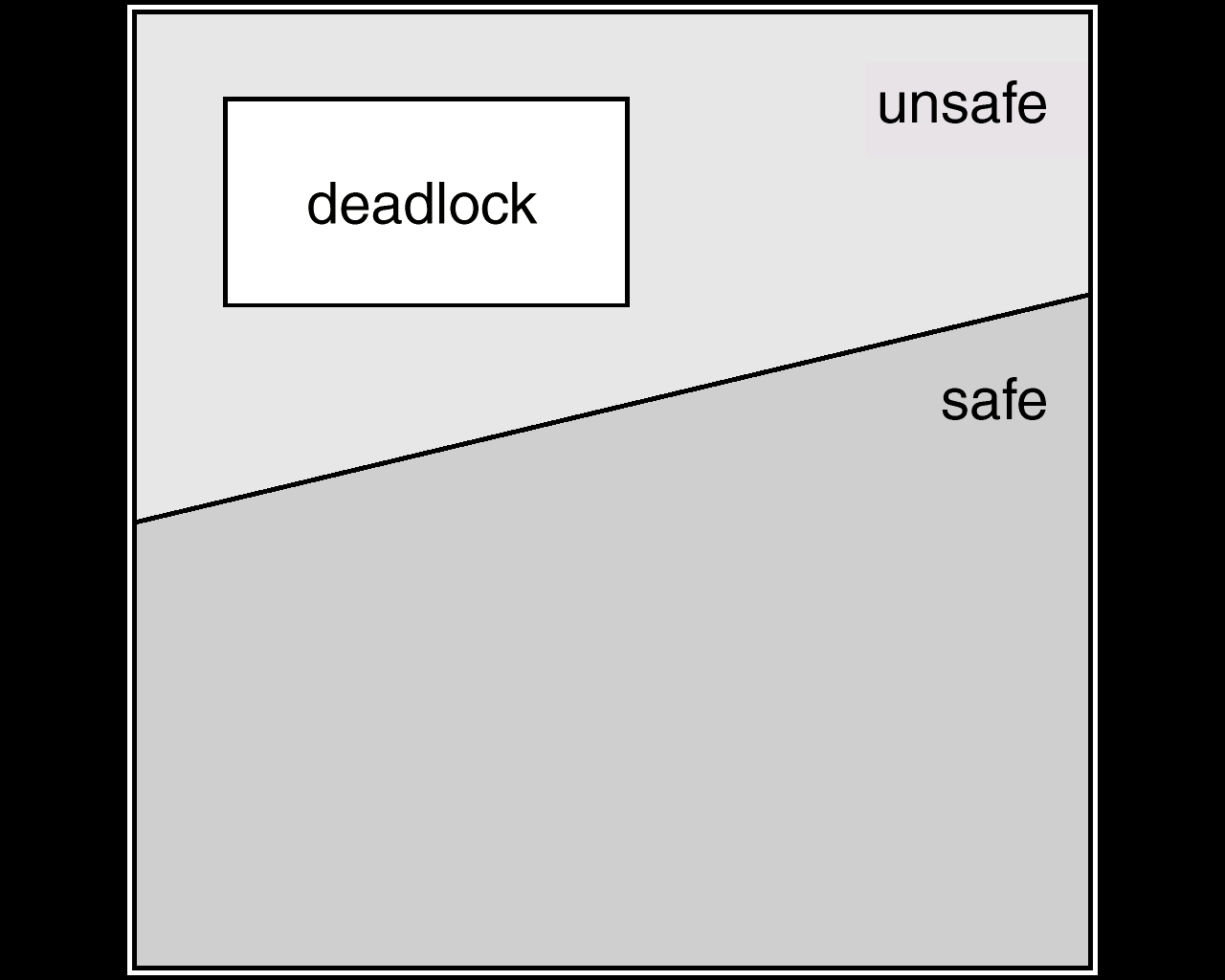 Sir Padampat Singhania University
Example:
No of tape drives in the System	=	12
No of processes			=	3(P0,P1,P2)

Process		Maximum Needs		Current Needs(At Time T0).
P0			10			5
P1			4			2
P2			9			2

Free tape drives at Time T0	=	3( safe state)

So we can allocate 2 more to the P1 so system has only one 1 tape drive.

At time T1
P2 requested one more, since it is available we can allocate.( remaining 0 tape drive).
At this point only P1 has all resources in hand. When it returns 4 available.
If P0 request more 5 tape drive( since it need 5 more). P0 will wait.
Similarly P2 may request 6 more tape drive.(P2 will wait.)
Resulting the deadlock.
Sir Padampat Singhania University
Sir Padampat Singhania University
Resource-Allocation Graph Algorithm
If we have a resource-allocation system with only one instance of each resource type
Claim edge Pi  Rj indicated that process Pi may request resource Rj; represented by a dashed line.
Claim edge converts to request edge when a process requests a resource.
When a resource is released by a process, assignment edge reconverts to a claim edge.
Resources must be claimed a priori in the system.
Sir Padampat Singhania University
Resource-Allocation Graph For Deadlock Avoidance
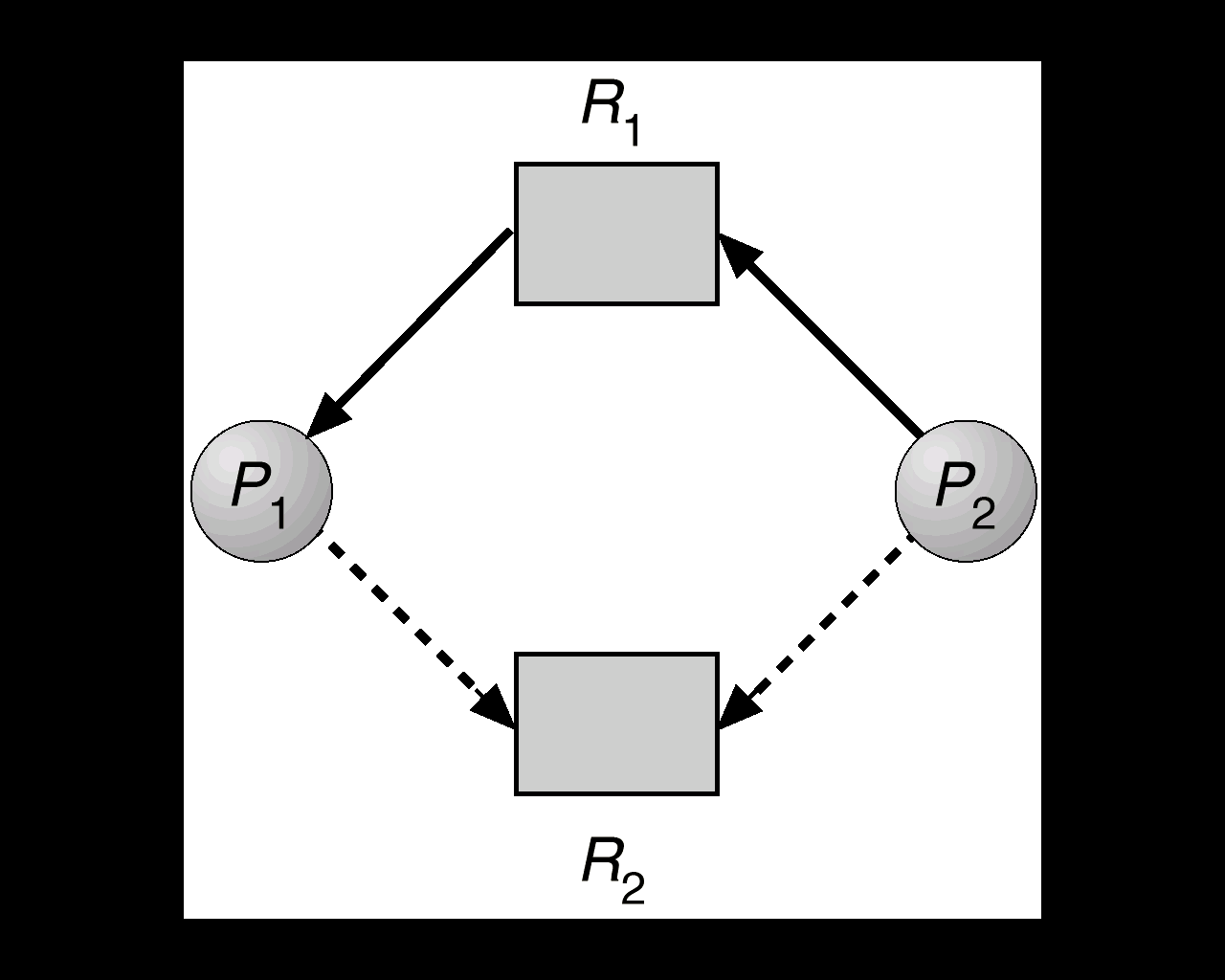 Sir Padampat Singhania University
Unsafe State In Resource-Allocation Graph
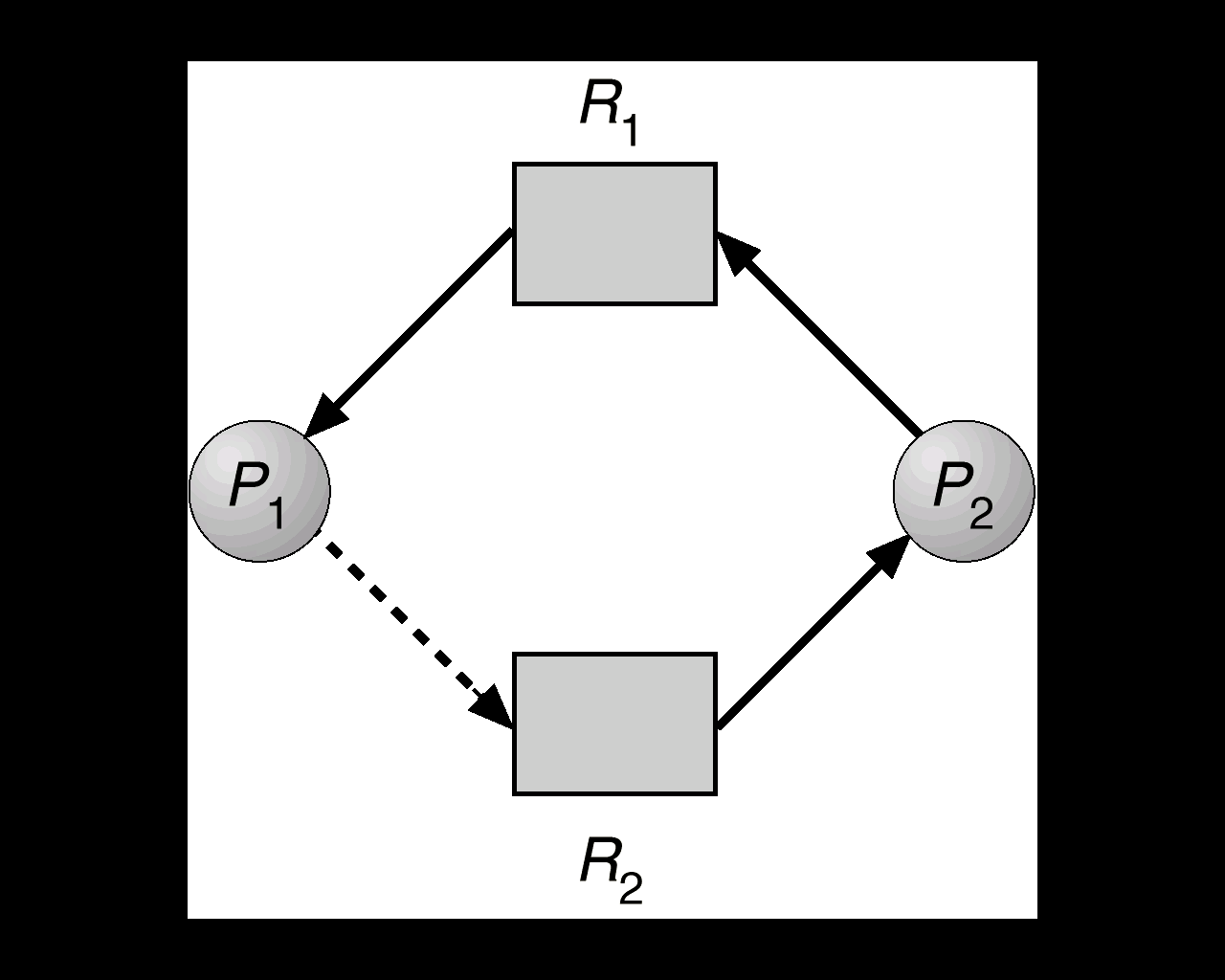 Sir Padampat Singhania University